Substituted Parenting: what does this mean for parents with learning disabilities in the family court context?
This research explored the use of the term/concept ‘substituted parenting’ in the family court, through interviews with professionals (Judges, barristers, solicitors, social workers, children’s guardians, lay advocates) and focus groups with parents.
The report  makes recommendations that aim to develop more transparent, consistent and fair processes for parents with learning disabilities and their children.
Hear about our findings and watch our video for parents and professionals at this free launch event. Book through Eventbrite: https://www.eventbrite.co.uk/e/substituted-parenting-in-the-family-court-context-project-report-launch-tickets-635431130617 
Queries: contact sbstparenting-proj@bristol.ac.uk
SAVE THE DATE:
Online 1-2pm, 7th June 2023
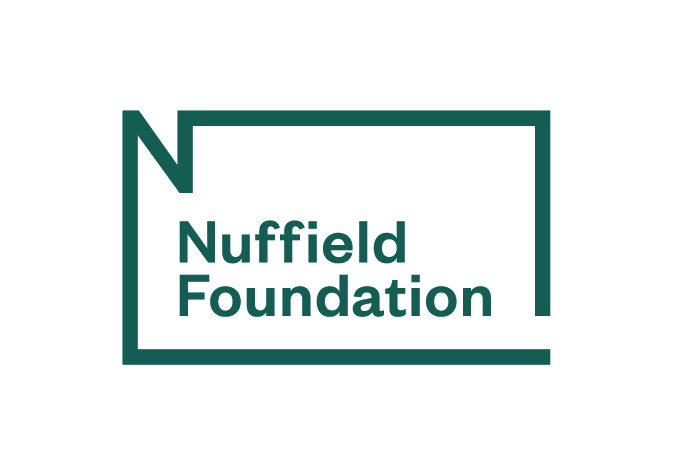 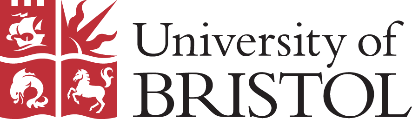 Substituted Parenting report launch 7.6.2023
Why we undertook this studyHow we did itWhat we found
Nadine Tilbury – Policy Officer for the Working Together with Parents Network, Norah Fry Centre for Disability Studies, School for Policy Studies, University of Bristol.
Beth Tarleton – Senior Lecturer, Co-Ordinator of the Working Together with Parents Network, Programme Director for the Masters in Policy Research and Masters in Social Work Research, Norah Fry Centre for Disability Studies, School for Policy Studies, University of Bristol.
Why we undertook this study
Published judgments e.g.
A Local Authority v G (Parent with Learning Disability) [2017] EWFC B94
PQR (Supported Parenting for Learning Disabled Parents) [2018] EWFC B72 (30 October 2018)
Re D (Adoption) (No 3) [2016] EWFC 1 referred to ‘parenting by others’
Local authority identifies the support needed but says it would amount to ‘substituted parenting’ which is harmful for the child. The child is then permanently removed.
Speculative concerns – theoretical support packages - lack of analysis and options to address perceived risk of ‘substituted parenting’
Substituted Parenting report launch 7.6.2023
A conclusion or a starting point?
There is a worry that caring for Emma will only get harder as she grows and her needs change.
Even with effectively round the clock support in place, the parents would struggle to meet all Emma’s needs, not just physical, but emotional and educational.
There is a risk that any helper or combination of helpers would effectively have to (1) take over(2) much (3) of the parental role, and this would be confusing for F and M but also for Emma.

risk of emotional harm to EA of growing up in circumstances where she has multiple carers, particularly in circumstances where the carers cannot communicate with each other properly. This lacks stability, consistency and the emotional certainties that EA needs.’
EA may not feel certain about where her home is, now, and in the future. She may be bewildered by frequent changes.
Substituted Parenting report launch 7.6.2023
????
Is it the amount of support and/or the type of support that is problematic? 
What is too much support? Too many people? For too many hours? For too long a time? Too expensive?
Where is the dividing line between ‘extensive’ and ‘excessive’ support? 
Where did the term/concept come from? What is the evidence base for it? 
Why no analysis of the perceived risk? Why no options explored to mitigate/eliminate the perceived risk?
Substituted Parenting report launch 7.6.2023
Good Practice Guidance on working with parents with a learning disability (2021)
Where a local authority raises the issue of ‘substituted parenting’ it should be able to fully evidence its position, including an analysis of the weight and likelihood of the risk and the options that have been considered to address, reduce, or remove that risk. Every effort should be made to support, not supplant the parent.

 Para 1.4.4
Substituted Parenting report launch 7.6.2023
How we did it
Project Nov 21 – Apr 23 	 Funded by the Nuffield Foundation

Parents Advisory Board
Professionals Advisory Board – clinical psychologist, social workers, barristers, solicitors, independent advocates, NFJO, FRG, ADCS, OSPT, Cafcass, Law Society, FLBA, academics and practitioners.

Interviewed 21 family court practitioners – judges, solicitors, barristers, social workers, Cafcass guardians and independent advocates.
Held focus groups with 21 parents with learning disabilities.

Identified themes
Made recommendations for practice and policy
Substituted Parenting report launch 7.6.2023
What we found
Duration, costs, resources, sustainability and the impact on a child’s emotional welfare were the main reasons advanced for why ‘substituted parenting’ is not considered to be desirable, feasible, or acceptable.

These perceived risks, identified in relation to ‘substituted parenting’, were either not analysed at all or were not analysed to the extent they should have been in court. 

Reasons given for this omission included the theoretical nature of the potential support package i.e. the support had not been and would not be implemented in any event, so no further examination was needed.
Substituted Parenting report launch 7.6.2023
The term / concept
Origin and meaning of the term was unclear – common currency, shorthand, jargon, trump card, gobbledegook, negative, deficit-based connotations, derogatory, value-laden
Other phrases included parenting by others, parenting by professionals, parenting by the state 
Used when, potentially, a high level of support by professionals would be needed
Not clear if level of support – length of time , number of support workers, frequency of visit etc. or nature of support practical / other tasks was the problem
Tipping point not fixed but felt to be related to the individual judge or case.
Substituted Parenting report launch 7.6.2023
Generic, theoretical, non-specific
Speculative, non-evidenced concerns
No analysis of perceived risks or options to address 
No costs breakdown or cost benefit analysis (comparative cost of support in home v cost of removal - especially of multiple children) 
No breakdown to child age-related stages
Potential packages not actual support
Generic children/families not specific
‘Normal childhood’ / ‘artificial environment’ not defined
General application of attachment theory not family specific
Substituted Parenting report launch 7.6.2023
Prejudicial / discriminatory practices experienced by parents with learning disabilities
Lack of understanding of parental learning disability, leading to:

Assumptions and low expectations from the outset

Steps skipped in the process since the ‘outcome is inevitable’

Parents’ views and opinions not respected or taken seriously

Higher standards required, lower thresholds applied
Differentiation between physically disabled/learning disabled parents

Potential for long-term need for support considered unacceptable/unfeasible

Differentiation between state-provided support with home and children and paid-for 3rd party support with home and children
Substituted Parenting report launch 7.6.2023
14 Recommendations
Use of the term/concept of ‘substituted parenting’
Identification of options to address the perceived risk of the proposed support amounting to ‘substituted parenting’
Attachment theory
Long term support
Labels/flags as indicators of need
Terminology
Parents’ understanding of the meaning and implications of ‘substituted parenting’
Powerless parents who recognise the need for support
Training and awareness
Substituted Parenting report launch 7.6.2023
Key message – families are entitled to a fair process
Risk analysis – specific concerns; specific elements of the support package; specific family; likelihood and impact; options to address; trial the options. Analysis template example at Appendix 1 (Report)

Attachment theory – where significant reliance on attachment / attunement to justify child’s removal: evidence that report writer has appropriate training, qualification of expertise to make the assertion and options have been explored to address the concrete concerns, specific to that child and that parent.

Long term approach – needs to recognised and accepted from the outset. Where raised as a concern: break down into child age-related stages, articulate evidence-based, specific concerns together with the options taken into consideration to address those specific concerns.
Substituted Parenting report launch 7.6.2023
Court of Appeal – February 2023
Judges need to be wary of arguments based on the concept of "substituted parenting". They should carefully scrutinise the evidence adduced by the local authority that the level of support required by the parents would be on a scale that would be adverse to the child's welfare and should look for options for ameliorating the risk of harm that might result from the high level of support. It is all encapsulated in the simple sentence in paragraph 1.4.4 of the Guidance quoted above – "every effort should be made to support not supplant the parents".


H, Re (Parents With Learning Difficulties: Risk of Harm) [2023] EWCA Civ 59 (02 February 2023) (bailii.org)
Substituted Parenting report launch 7.6.2023
Project Outputs
Report
Executive Summary
Easy Read Summary
Film for parents and professionals
Policy Briefing

The Report includes an example template for analysis of risk 

Substituted Parenting | School for Policy Studies | University of Bristol
Substituted Parenting report launch 7.6.2023
And finally …
Participants in the study were thoughtful and reflective about the practices they had seen and their own practices. They projected positivity and a strong desire to ‘get it right’ for the families. They welcomed any training/information that would help them to achieve this.

‘The moment you say this is a learning disability case, you tend to focus on a too narrow front’ (Judge)
‘It’s about wrap around care’ (solicitor)
‘Offering the opportunity of success.’ (Advocate)
Substituted Parenting report launch 7.6.2023
One webinar – choice of 3 dates/times – bookings through Eventbrite

27 June 2023 Time 4 - 5.30 pm
29 June 2023 Time 9.30 – 11.00 am
30 June 2023 Time 12 - 1.30 pm

This webinar will help you to reflect on how your own policies and practices measure up to Supporting not Supplanting in this specialist area of work.
A significant portion of the webinar will be available for Q&As. Questions sent in advance will be welcome, maximising the chance of them being answered during the webinar.

https://www.eventbrite.co.uk/e/parents-with-learning-disabilities-supported-or-supplanted-tickets-646894307287
Follow up webinar
Substituted Parenting report launch 7.6.2023
The project has been funded by the Nuffield Foundation, but the views expressed are those of the authors and not necessarily the Foundation. 

Visit: www.nuffieldfoundation.org.
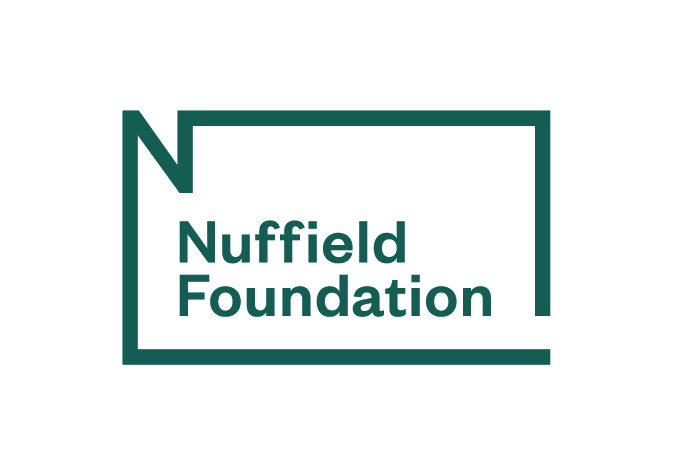 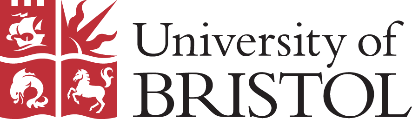 Substituted Parenting report launch 7.6.2023